CALCULUS
The quotient rule
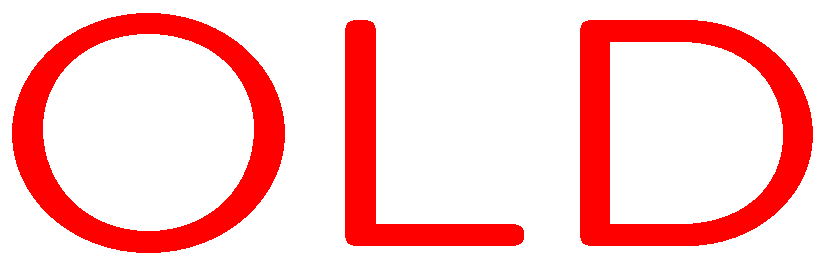 1
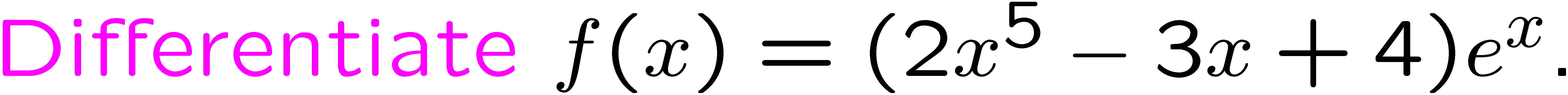 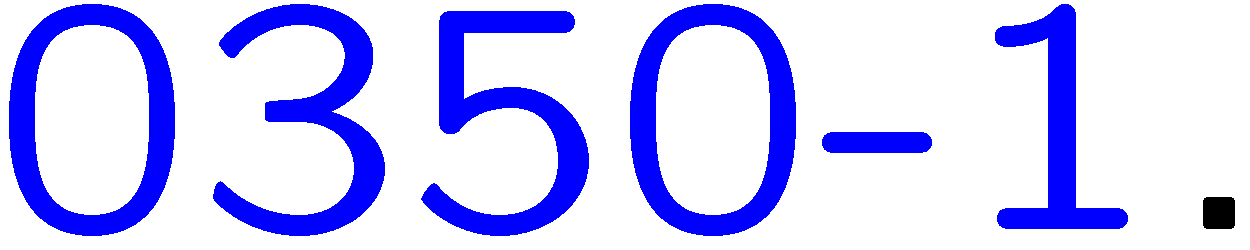 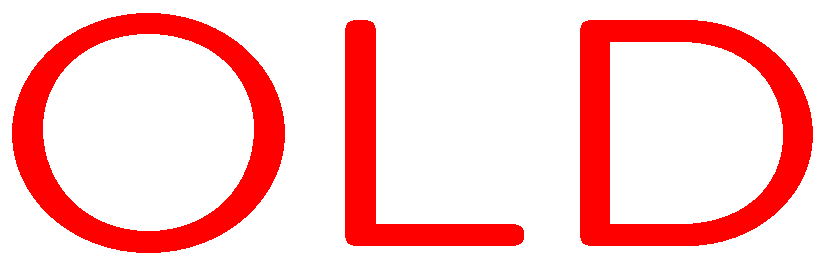 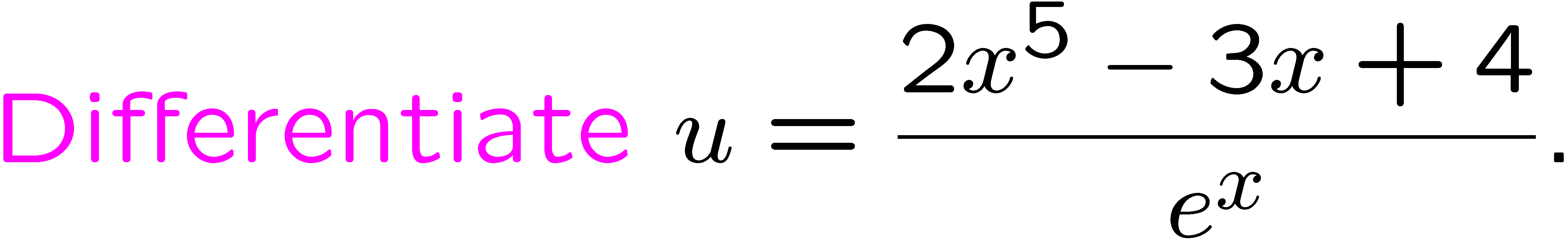 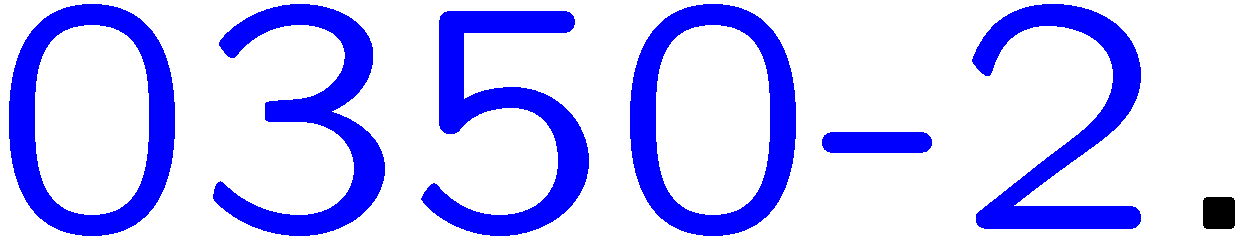 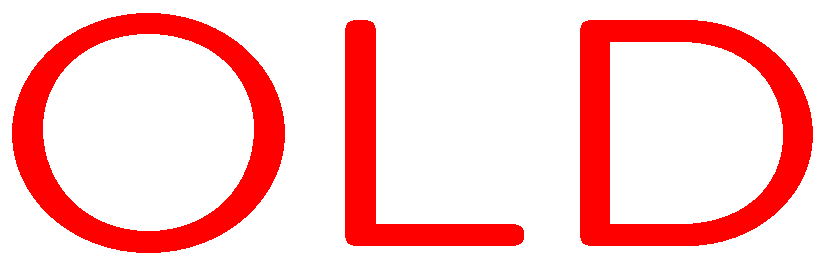 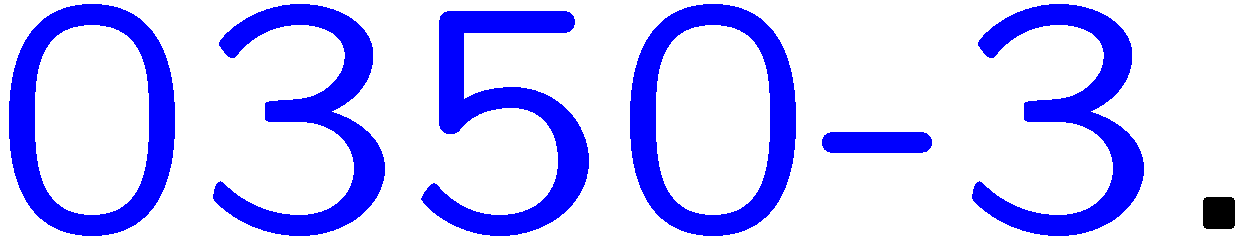 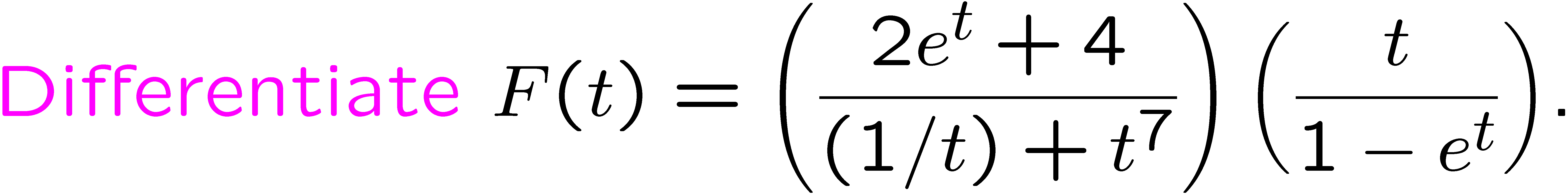 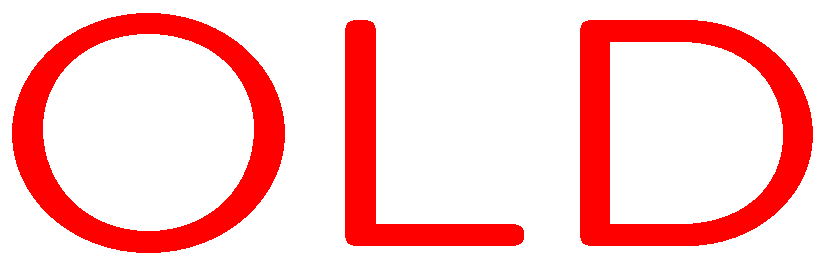 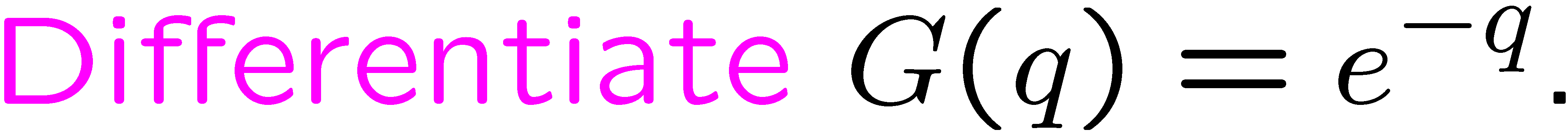 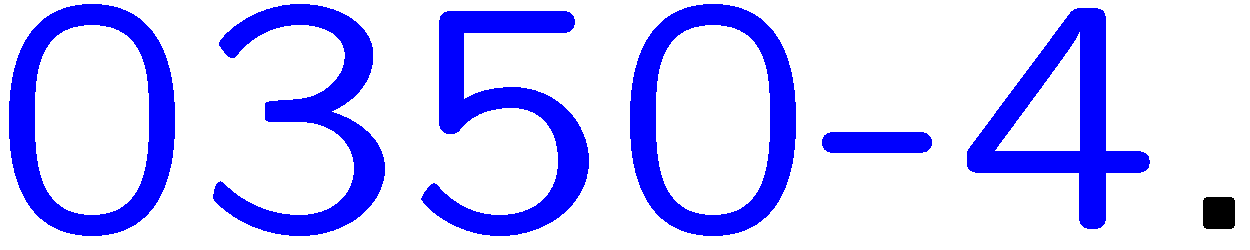 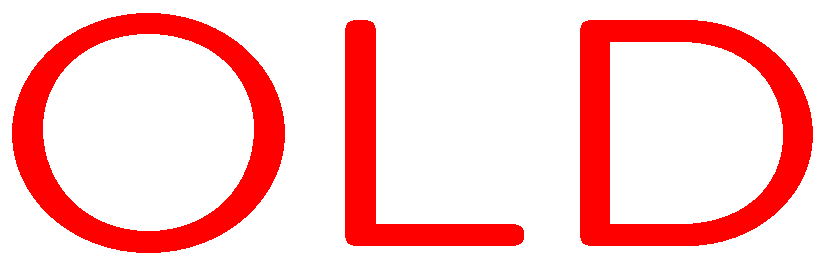 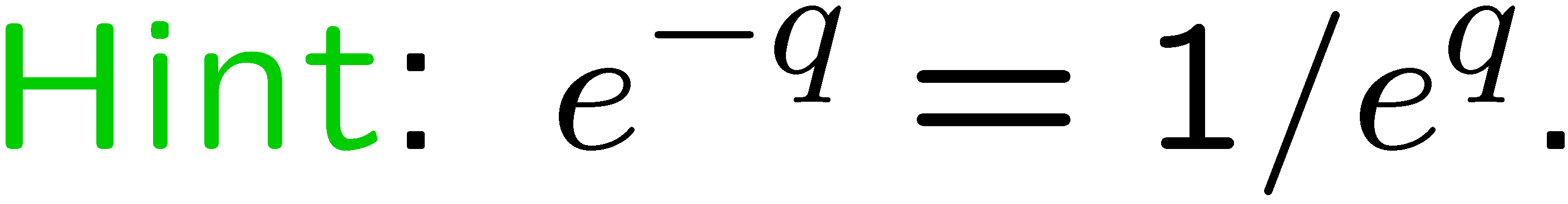 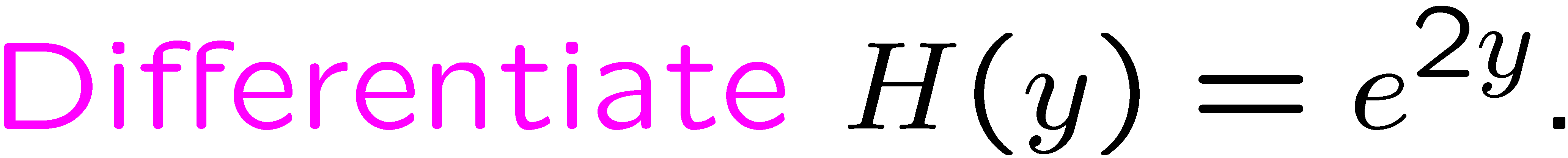 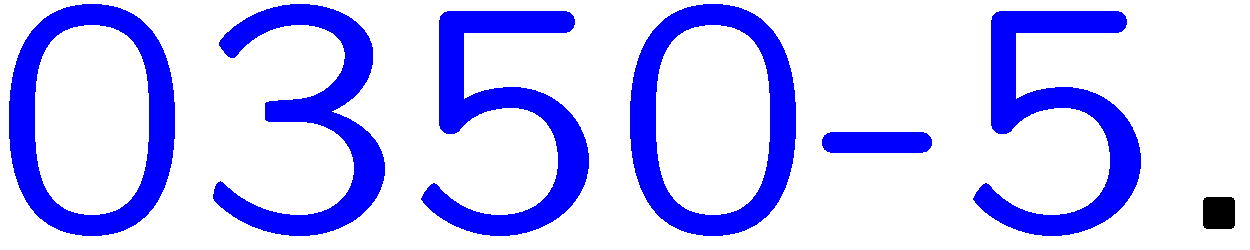 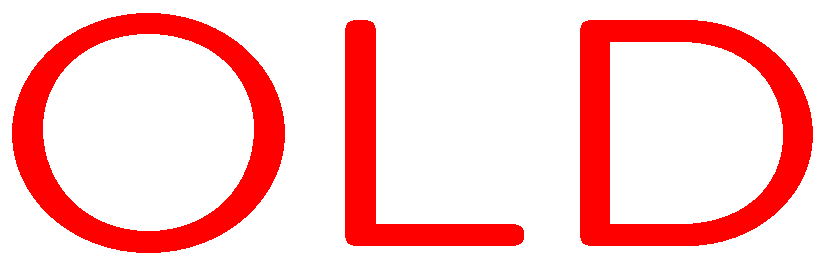 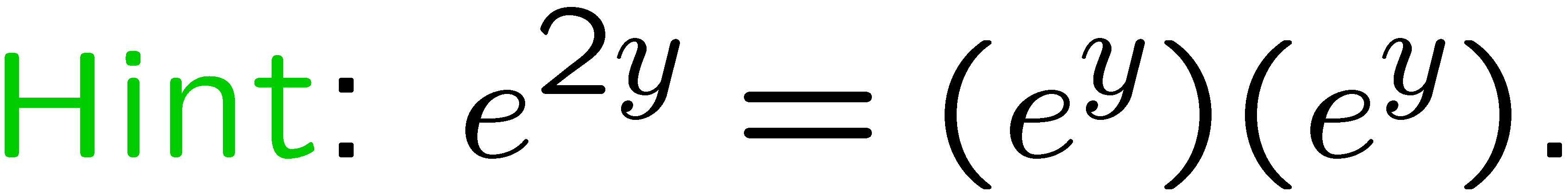 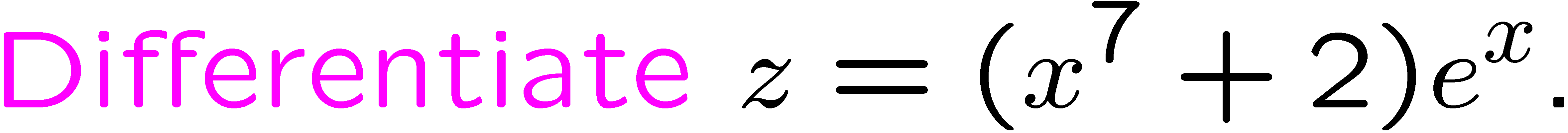 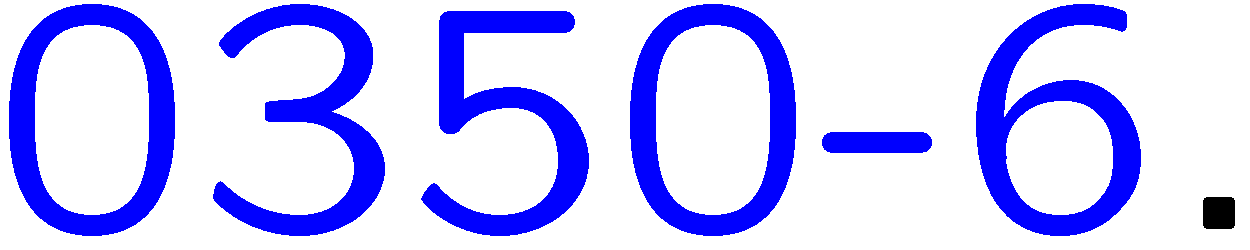 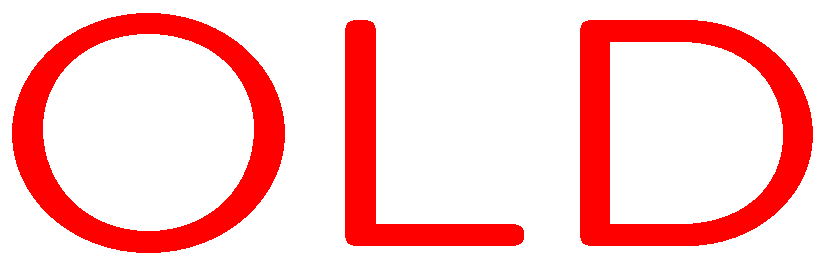 2
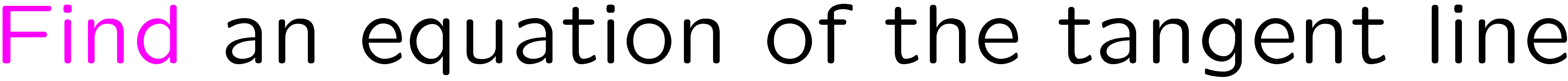 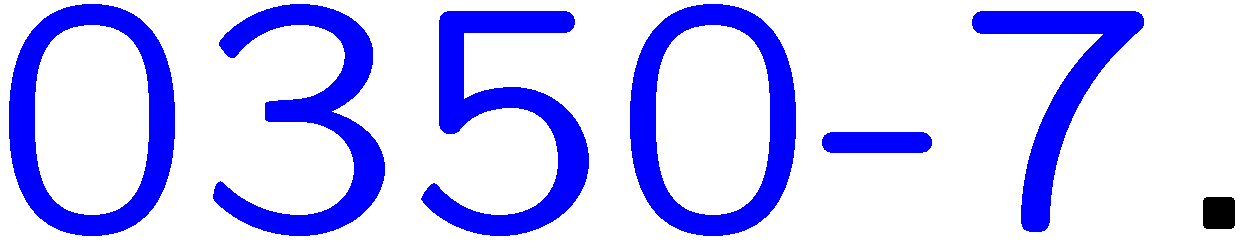 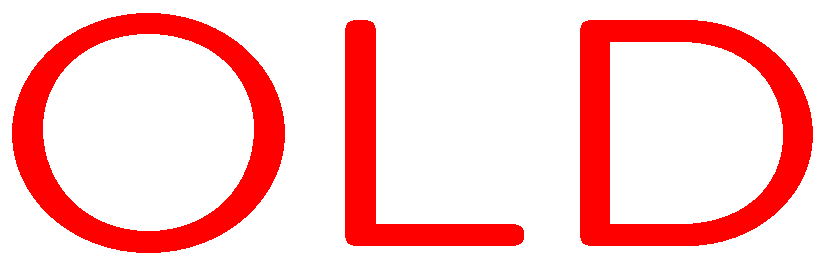 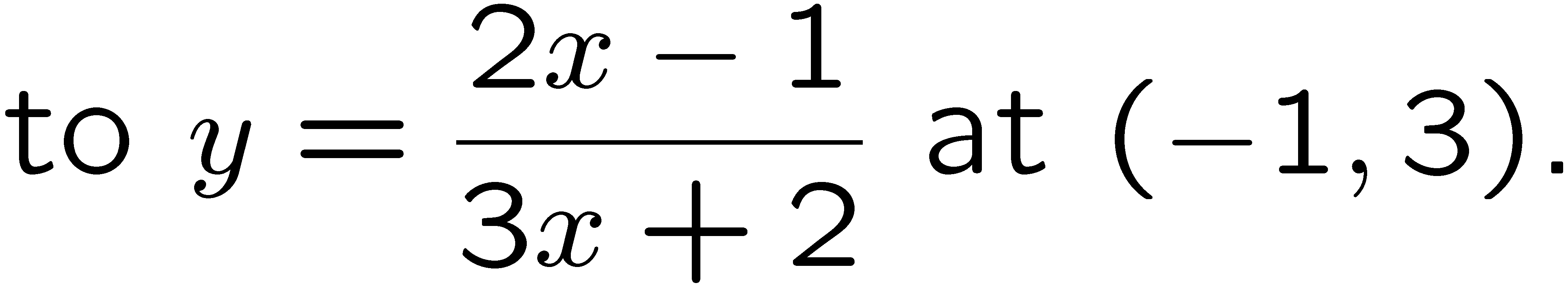 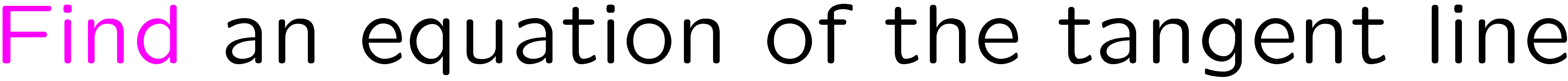 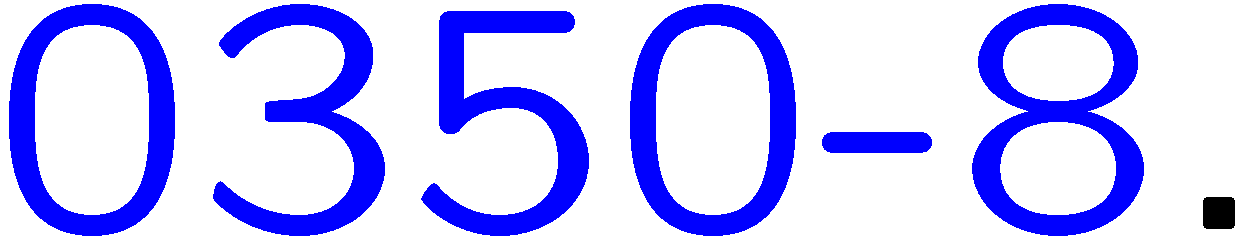 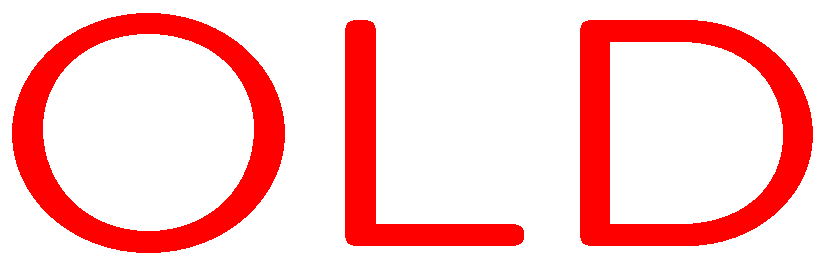 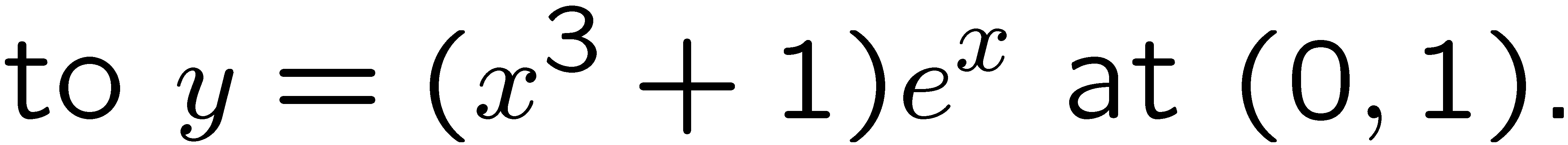 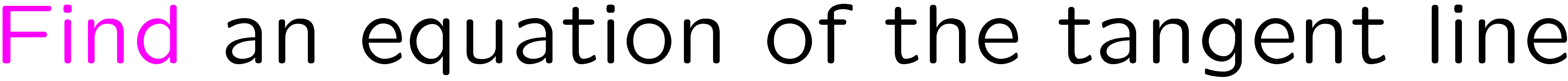 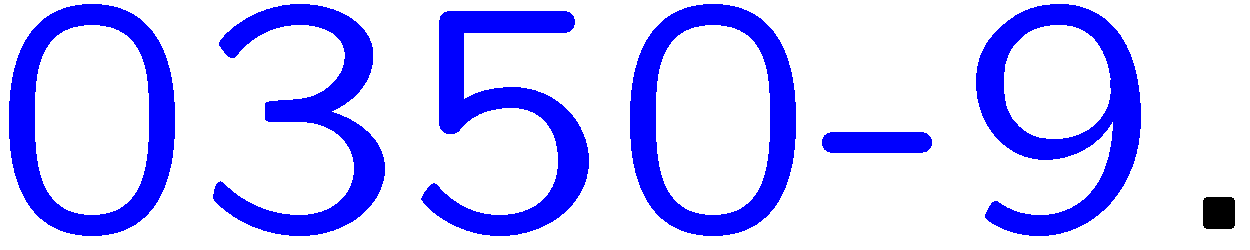 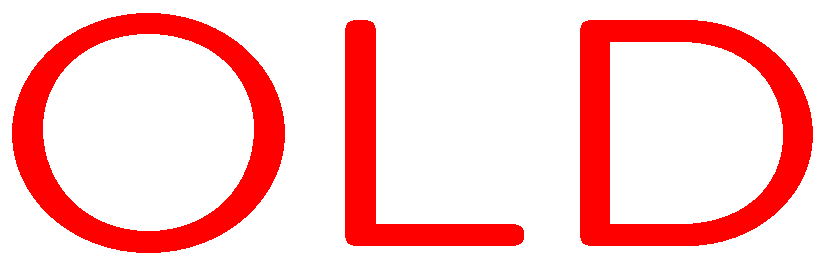 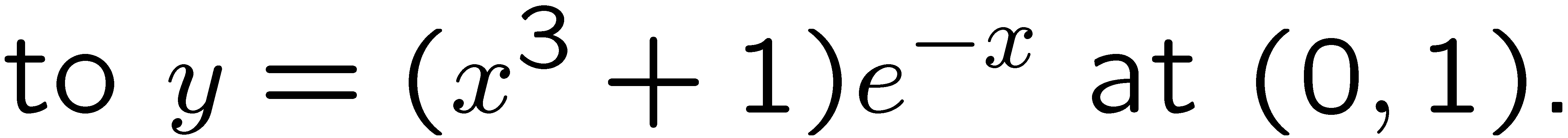 3
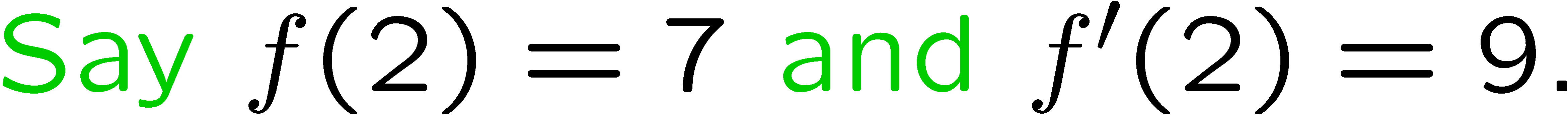 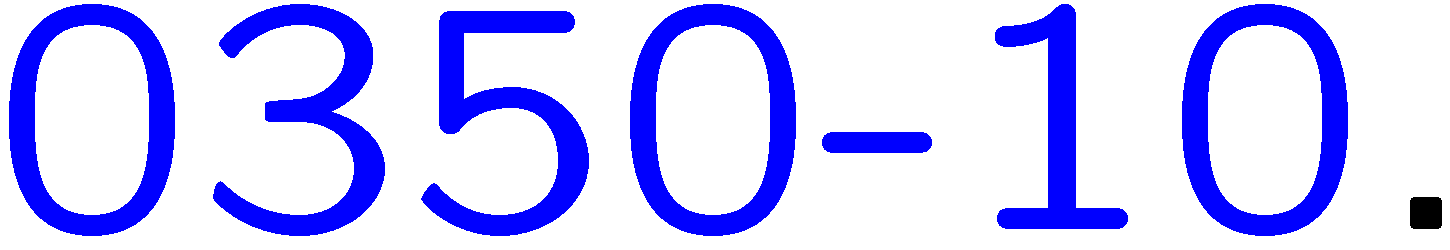 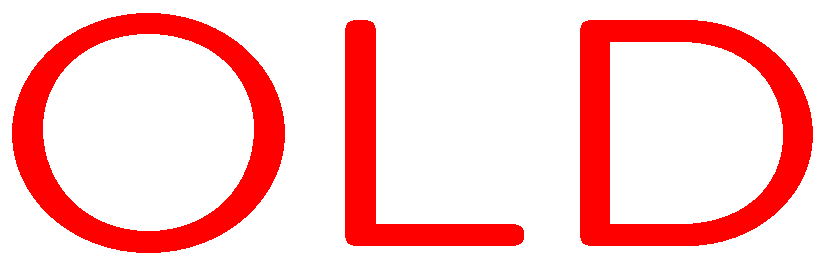 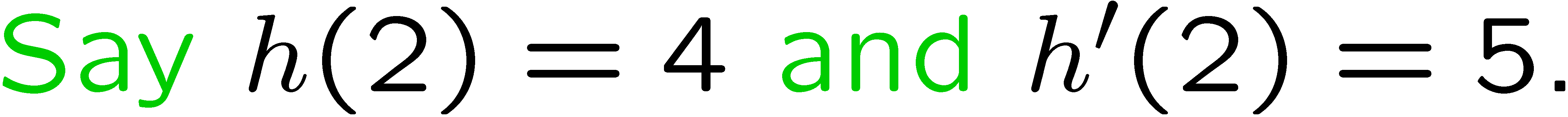 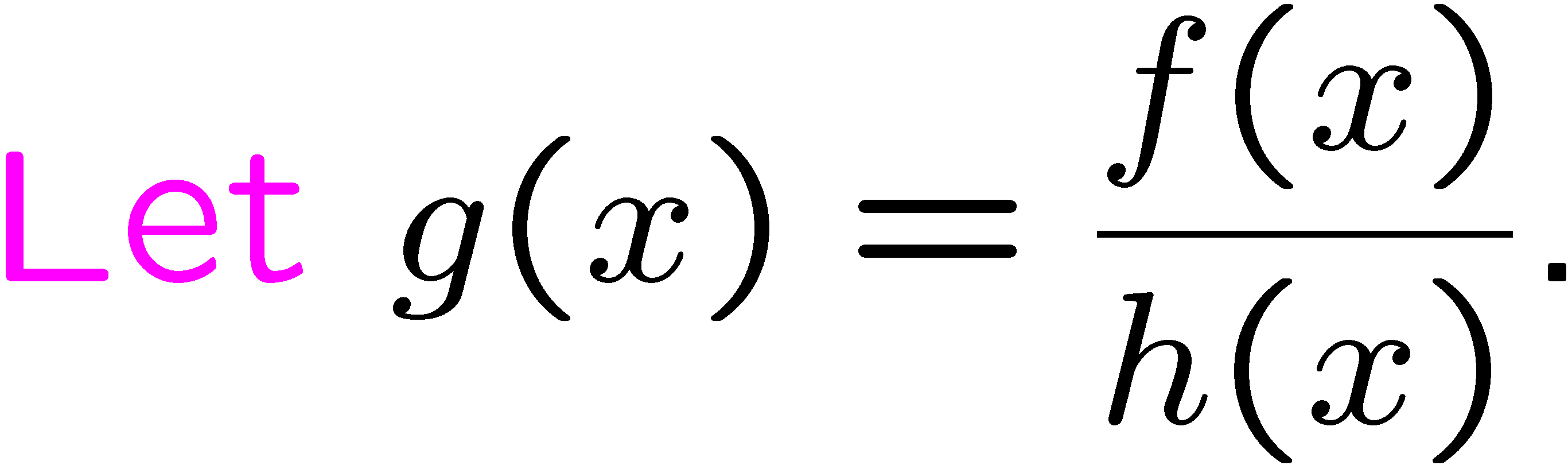 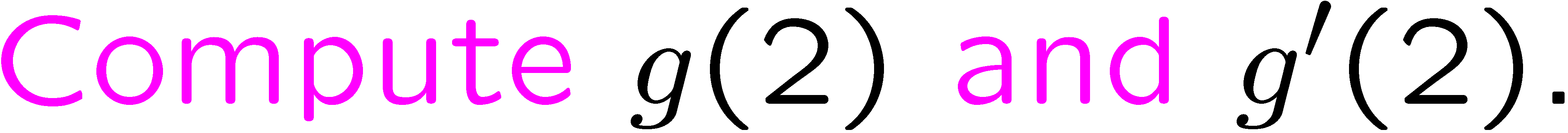 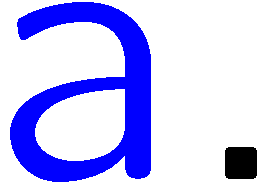 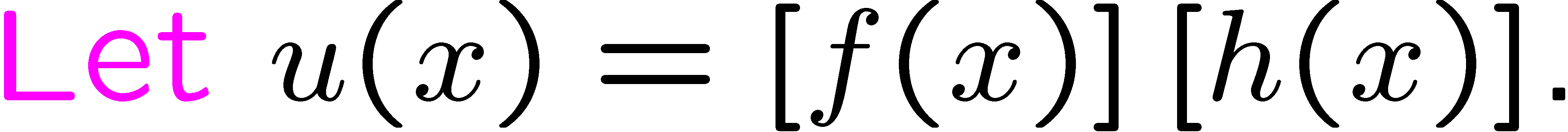 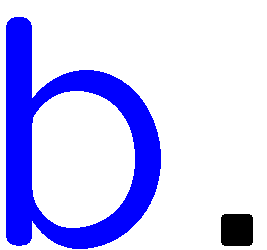 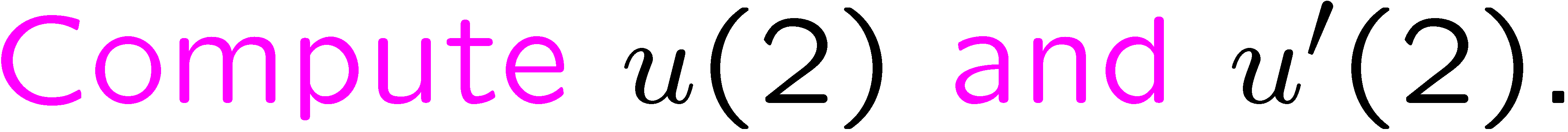 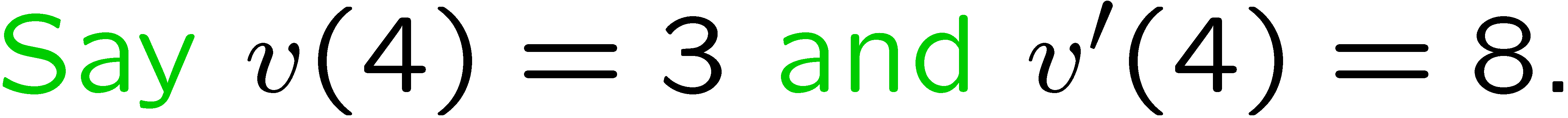 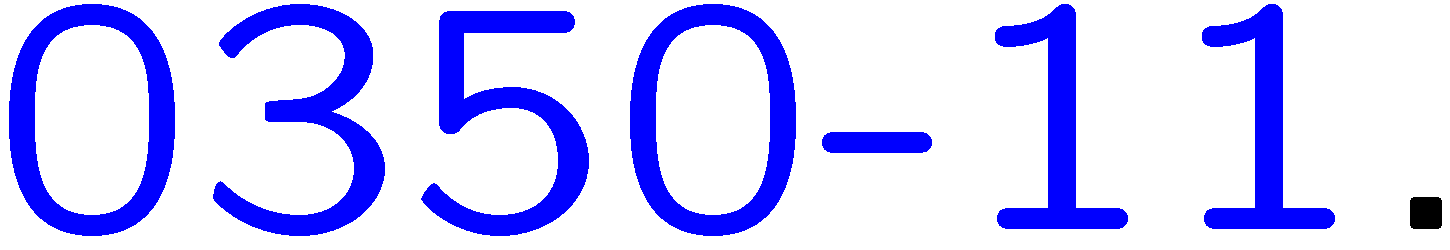 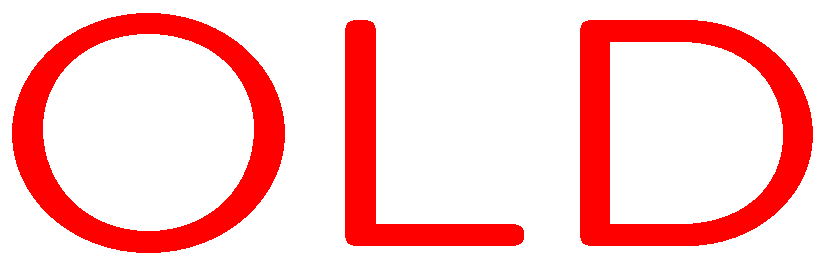 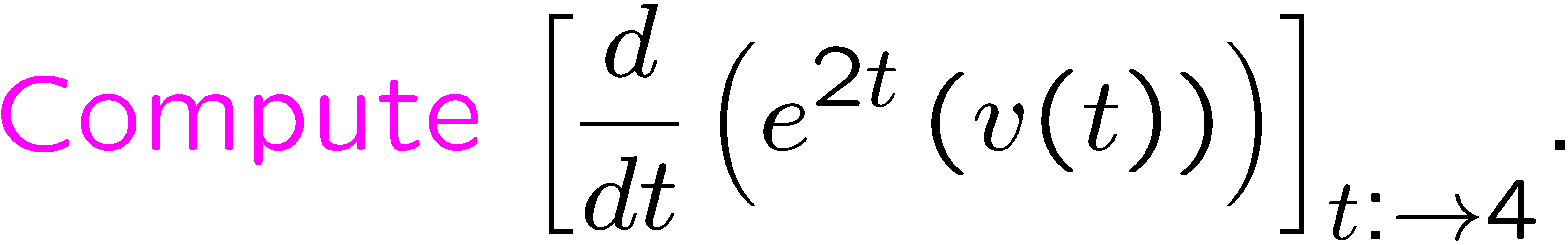 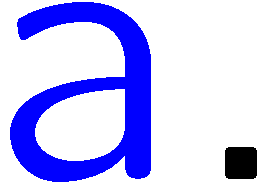 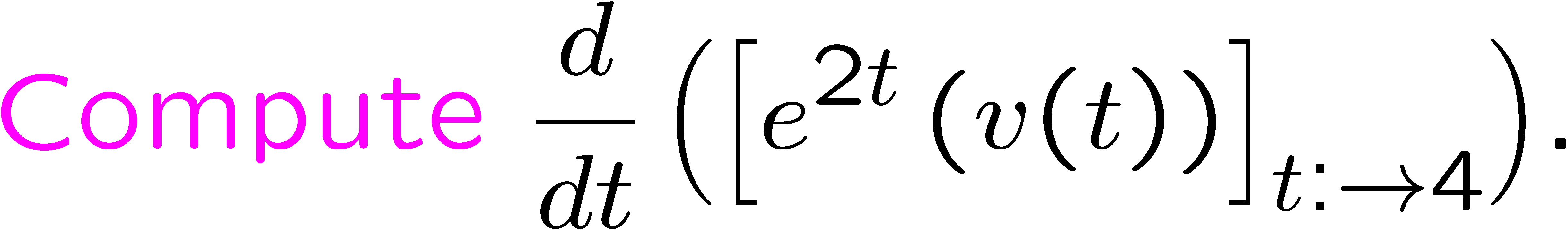 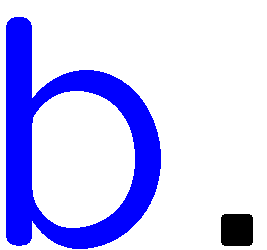 4
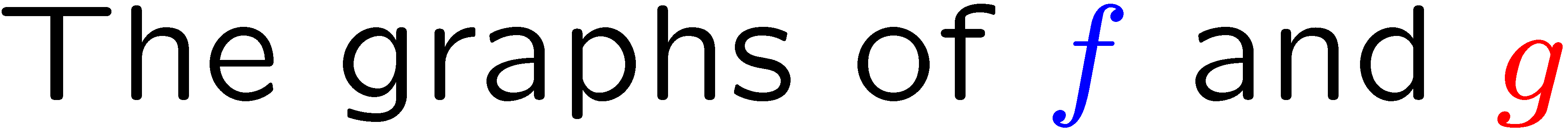 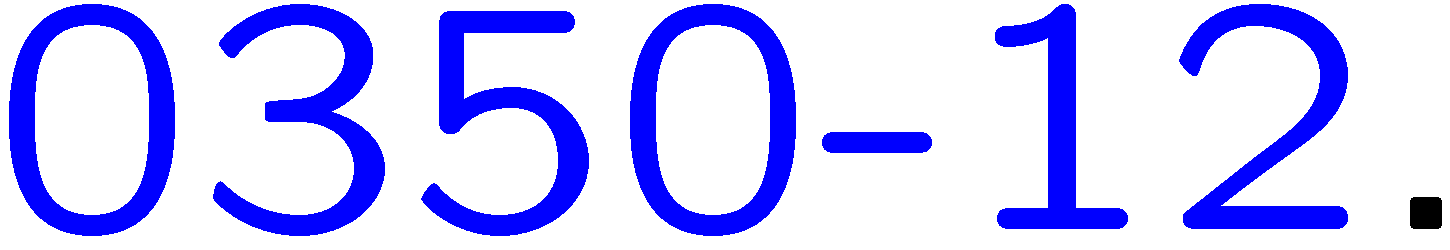 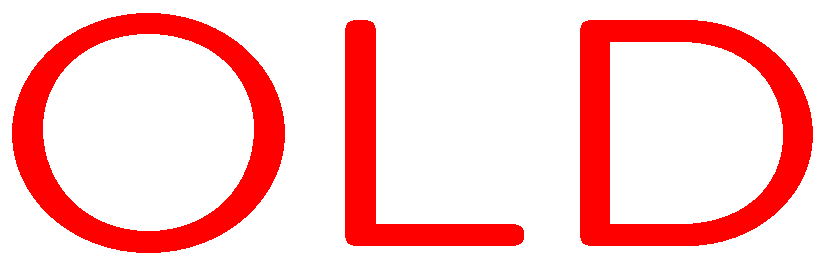 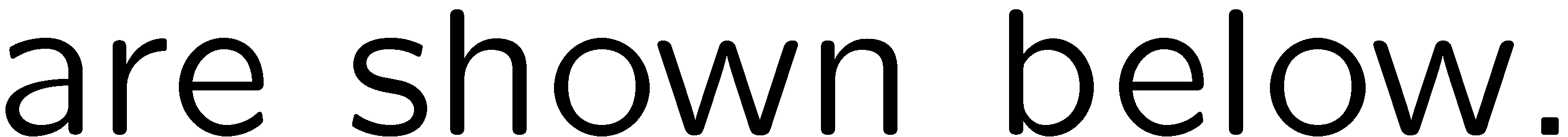 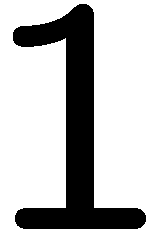 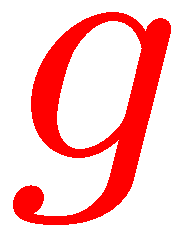 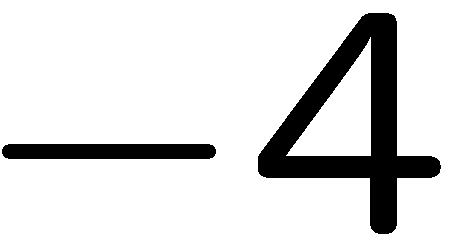 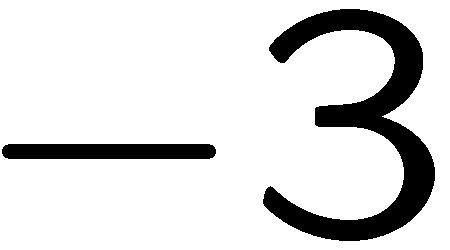 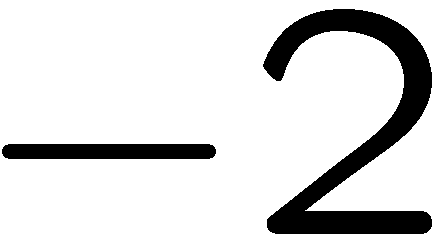 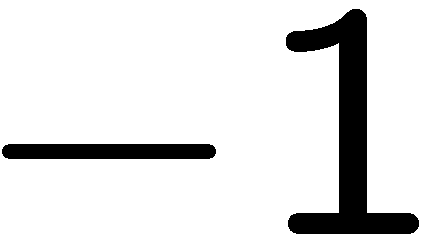 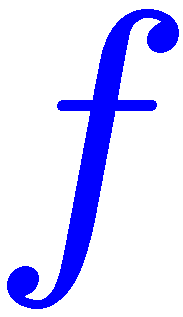 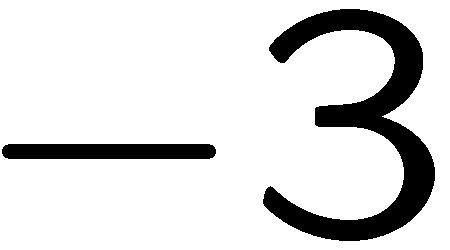 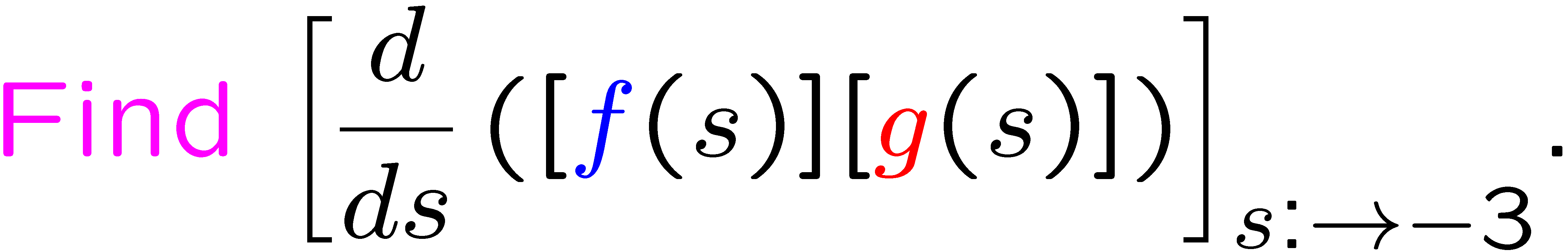 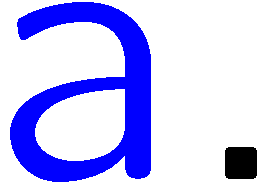 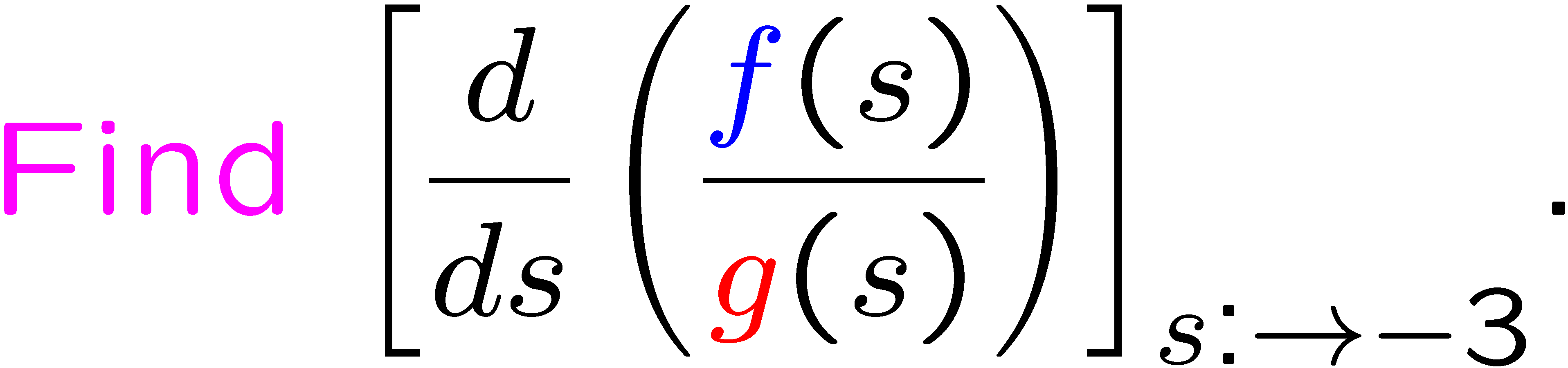 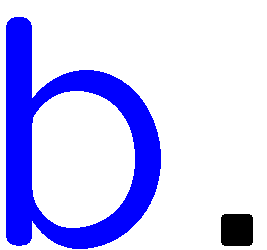 5